危险化学品从业单位安全生产标准化

 评 审 介 绍
博富特咨询
全面
实用
专业
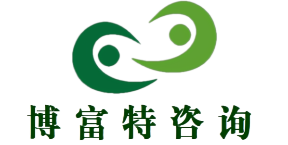 关于博富特
博富特培训已拥有专业且强大的培训师团队-旗下培训师都拥有丰富的国际大公司生产一线及管理岗位工作经验，接受过系统的培训师培训、训练及能力评估，能够开发并讲授从高层管理到基层安全技术、技能培训等一系列课程。
 我们致力于为客户提供高品质且实用性强的培训服务，为企业提供有效且针对性强的定制性培训服务，满足不同行业、不同人群的培训需求。
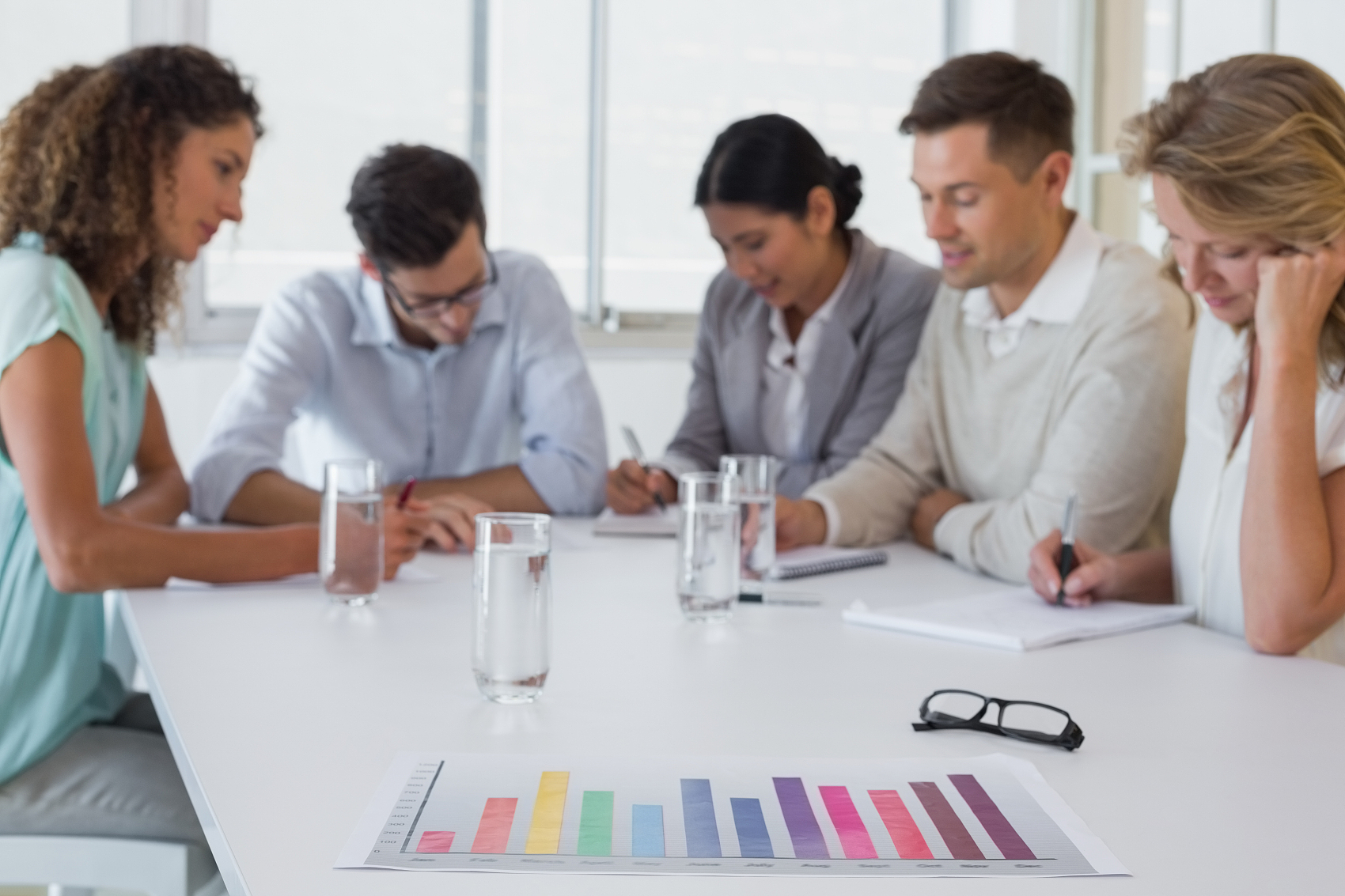 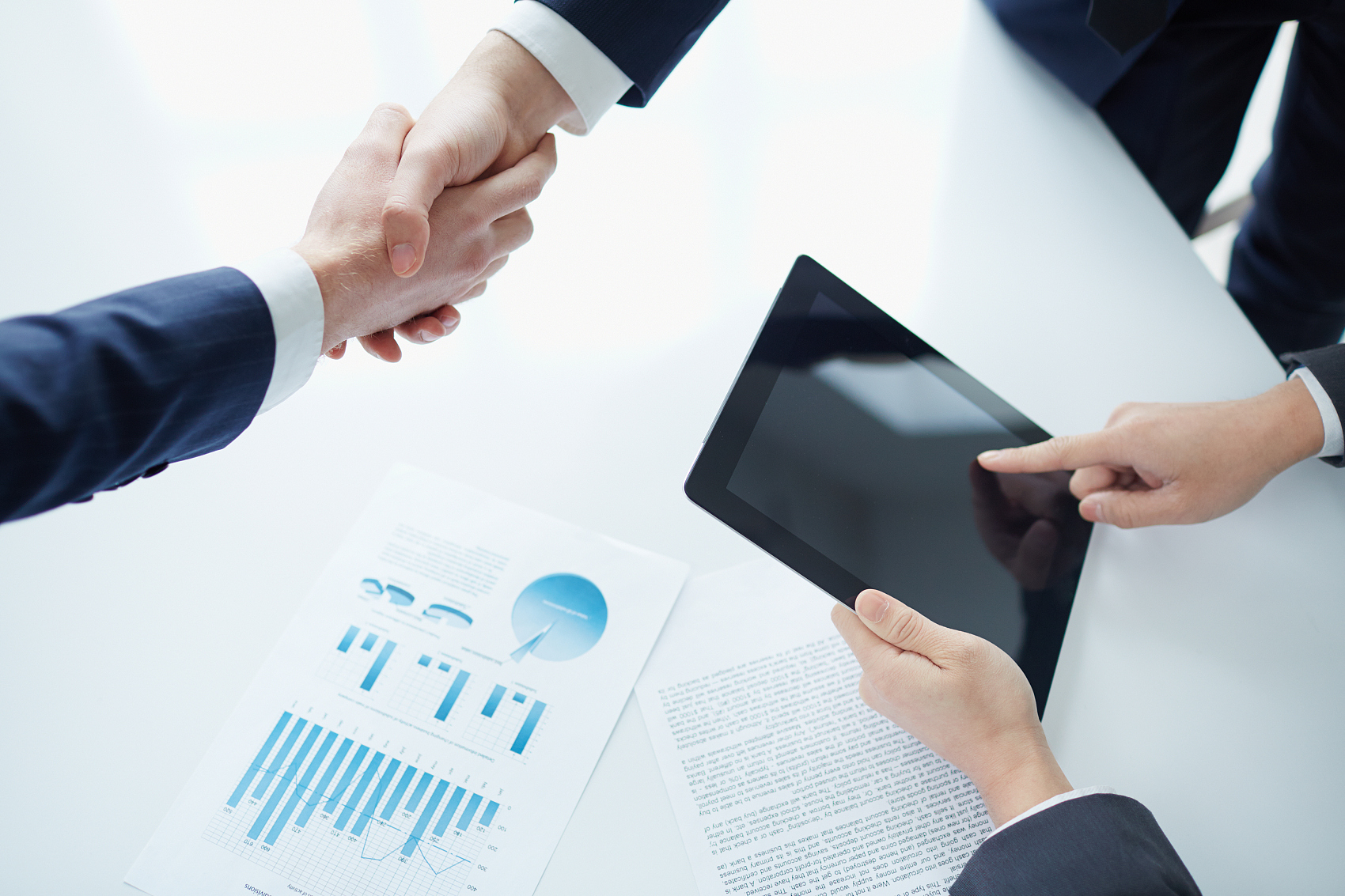 博富特认为：一个好的培训课程起始于一个好的设计,课程设计注重培训目的、培训对象、逻辑关系、各章节具体产出和培训方法应用等关键问题。
主要内容
一、评审定义及基本知识
二、评审过程及内容
三、评审程序
四、评审人员基本要求
一、评审定义及基本知识
1. 评审定义
判定安全生产活动和有关过程是否符合计划的安排，以及这些安排是否得到有效实施，并系统地验证企业实施安全生产方针和目标的过程。
2. 评审目的
符合性（完整、符合）
 有效性
 适宜性
 辨识安全生产标准化可能需改善的地方（自评）
完整性评审
（1）安全生产方针；  （2）危险有害因素识别、风险评价
（3）法规和其他要求； （4）目标和规划；   
（5）机构、职责、承诺、责任和考核；
（6）管理制度和记录； （7）培训；
（8）内部和外部沟通； （9）应急预案
（10）生产设施、作业安全、产品安全、职业危害等；
 (11）纠正措施机制：不符合和事故处理；
（12）检查与自评等。
适宜性评审

         （1）检查安全生产方针、目标和风险控制与所识别不可接受的风险是否一致；
   （2）检查控制措施的适宜性以确保风险确实得到控制。
3. 评审原则
系  统  性：
按计划、有组织地进行。
客观公正性：
评审结论的形成要以客观事实为基础，     评审准则为依据。
文件化：
评审全过程要予以文件化。
独立性：
评审人员应独立于受评审方，确保评审的公正性。
职业守则：
——— 谨慎、勤奋、娴熟、明断；
——— 保守机密。
4.  评审准则
危险化学品从业单位安全标准化通用规范
（AQ3013-2008）（以下简称“《通用规范》”）；
 危险化学品从业单位安全生产标准化评审标准；
                        （以下简称“《评审标准》”）
安全生产法律、法规及标准等；
企业的安全生产管理制度；
其他 
      ——服务合同或协议书；
      ——母公司的相关规定。
5. 评审类型

     评审分为——自评与评审（达标评审）

 自  评：企业对自身进行的评审；
 评  审:  评审单位对企业进行的达标评审。
5.1  自评的理由
《通用规范》和《评审标准》的要求；
管理层对安全生产标准化运行所采取的管理机制；
持续改进的有力工具：
     —— 员工的参与
          —— 协商与交流
              —— 员工的意识
通过对计划与程序的确认来避免意外事件及不符合  
  的最佳手段。
企业进行安全生产标准化自评的要求：
明确自评时间；
 制定自评计划；
 编制自评检查表；
 建立自评组织；
 每年至少进行一次自评；
 编制自评报告；
 提出进一步完善的计划和措施；
 对自评有关资料存档管理。
5.2  评审的理由
表明其符合《通用规范》与《评审标准》；
 帮助提高市场竞争力；
 增强企业的安全意识。
5.3  评审形式
全面评审
部分评审（抽查）
跟踪评审
5.4   评审深度
管理制度评审
实施符合性评审
[Speaker Notes: 文件审查和现场评审]
6. 评审工作的组织
 由总局和省级安监部门确定一级和二、三级评审组织单位和评审单位。
6.1  评审组织单位

受理企业提交的达标申请、审查申请资料；
选定评审单位；
审核评审单位的审核结论；
向相应安监部门提交审核结果；
发放达标证书和牌匾；
检查考核评审单位的评审工作质量。
6.2  评审单位
对本地区申请达标的企业实施评审；
向评审组织单位提交评审报告（公正、真实）；
有评审工作质量保证体系，每年至少一次内部审核，定期（每年1月15日和7月15日）向相应安监部门上报内部审核报告和工作总结。
二、评审过程及内容
评 审 过 程
1.启动评审
2.准备评审
3.实施评审
4.编制、批准并发放评审报告
5.完成评审
1.  启动评审
1.1 指定评审组长；
1.2 确定评审目的和准则；
1.3 确定评审的可行性；
1.4 组建评审组；
1.5 与受评审方建立初步联系。
1.启动评审
1. 1 指定评审组长
评审单位在接到评审组织单位通知后，应根据危险化学品企业规模和化工工艺成立评审工作组，指定评审组组长。
1.2  确定评审目的和准则
（1）评审目的：确定评审要完成的事项，可包括：
确定受评审方安全生产标准化与评审准则的符合程度；
评价安全生产标准化满足法律法规和合同要求的能力；
评价安全生产标准化实现规定目标的有效性；
识别安全生产标准化潜在的改进方面。
（2）评审准则:用作确定符合性的依据，可以包括：
    《通用规范》；《评审标准》；企业所适用的法律法规、标准；企业的安全生产管理制度；合同要求或行业规范；母公司的相关规定。
1.3  确定评审的可行性
（1）策划评审所需的充分和适当的信息：
有关安全生产标准化运行充分性的情况；
安全生产管理制度的制订和实施情况；
受评审方安全生产标准化的基本情况。
（2）受评审方的充分合作：
受评审方理解评审的程序和要求，并愿意为评审的实施做出充分的安排，提供相应的支持和合作。
（3）充分的时间和资源：
初步确定的评审日期能够为评审之前的准备和安排给出充分的时间，包括配备具备知识和技能的评审组。
1.4 组建评审组
（1）保证评审组整体能力的过程应当包括下列步骤：
      ——识别为达到评审目的所需的知识和技能；
      ——选择评审组成员以使评审组具备所有必要的知识和技能。
（2）若评审组中的评审人员没有完全具备评审所需的知识和技能，可通过技术专家予以满足。技术专家应当在评审人员的指导下进行工作。
（3）在评审原则的基础上，评审单位和受评审方均可依据合理的理由申请更换评审组的具体成员。合理的理由包括利益冲突（例如：评审组成员是受评审方的前雇员或曾经向受评审方提供过咨询、指导服务）和以前缺乏职业道德的行为等。这些理由应当与评审组长和评审单位负责人沟通，在决定更换评审组成员之前，应当与评审单位和受评审方一起解决有关问题。
1.5   与受评审方的初步联系
与受评审方就评审的有关事宜建立初步联系可以是正式或非正式的，但应当由评审单位有关人员或评审组长进行。初步联系的目的是：
与受评审方的代表建立沟通渠道；
确认实施评审的权限；
提供有关建议的时间安排和评审组组成的信息； 
要求获得相关文件，包括记录；
确定适用的现场安全规则；
对评审做出安排（包括：查阅文件、进入现场、调阅记录、访问人员、评审组内部活动、文印、食宿、进入有安全要求的现场等）；
就观察员的参与和评审组陪同人员的需求达成一致意见。
2.准备现场评审
2.1 编制评审计划
2.2 评审组工作分配
2.3 准备工作文件
2.1  编制评审计划
作用：为评审组织单位、评审组和受评审方之间就评审的实施达成一致提供依据。
编制：评审组长；
评审：评审单位；
发放：受评审方、评审组成员；
要求：评审内容应覆盖专家组确定的要素和受评审方所有的生产经营活动、场所，并应通过“危化品企业安全生产标准化信息管理系统”向评审组织单位报备；
时间：现场评审活动开始前。任何经修改的评审计划应当在继续评审前征得各方的同意。
评审组成员的作用和职责：
②评审人员的任务和职责：
准备工作文件；
参加评审过程中的沟通及见面会、末次会议；
完成分配的评审任务：收集信息、获取客观证据形成评审发现；
参加评审发现的评审与准备评审结论；
适当时，评审后续活动。
①评审组长的任务和职责：
代表评审组与受评审方及评审单位联络；
编制评审计划；
向评审组成员分配评审任务；
主持见面会、末次会议；
评审的控制和协调；
组织评审组内部会议；
组织评审组评价评审发现并准备评审结论；
编制评审报告。
2.2 评审组工作分配
①分配人：评审组长。
②任  务：具体的过程、职能、场所、区域或活动的评审职责。
③考虑因素：
评审人员的独立性和能力的需要；
资源的有效利用；
评审人员和技术专家的不同作用和职责。
④可调整性：为确保实现评审目的，可调整工作分配。
2.3  准备工作文件
① 评审计划

② 评审检查表 

③ 会议签到表
④ 评审记录表

⑤ 否决项、扣分项清单

⑥ 评审报告
评审检查表
定  义：开展评审所需检查内容的清单。
分  类：要素检查表、部门检查表。
检查表的作用：
 明确受评审部门所需评审的主要要素和内容；
 使评审程序规范化和系统化
   — 减少评审员的偏见；
 使评审员在评审现场的任务和目的明确
   — 减少评审过程的工作量；
 可以作为现场评审的真实记录。
评审检查表编制要求：
要素检查表：
——按评审标准中的要素和要求逐一进行；
——要注意不同要素不要过分集中于同一个部门。
部门检查表：
——在进行部门活动分析的基础上编制；
——要充分考虑受评审部门的特点；
——考虑部门在安全生产标准化工作中承担哪些主要工作，哪些辅助工作。
编制检查表注意事项：
① 内容要涉及到《通用规范》和《评审标准》所有要求；
② 检查表的内容应以《通用规范》、《评审标准》、法律法规和受评审方的管理制度为依据，而不能以评审人员自己的观点或经验为依据；  
 ③ 要涉及到所有部门和基层单位；
 ④ 抽样与所检查的问题应在制作检查表时同时考虑；
 ⑤ 根据评审实际情况可调整；
 ⑥ 核查表是评审人员的工具，不是主人；
 ⑦ 检查表是评审人员的工作文件，没必要向受评审方披露。
3.实施现场评审
3.实施现场评审
部门评审程序：
进入下一个评审区域
科学的抽样、客观的评价和记录
评审人员按计划和检查表进行评审
评审人员向有关人员讲明评审有关事项
由陪同人员进行介绍
进入评审区域
3.实施现场评审
3.1 见面会议；
3.2 信息收集和验证；3.3 评审沟通；
3.4 形成评审发现；
3.5 准备评审结论；
3.6 末次会议。
3.1 见面会议

（1）会议签到；
（2）组长宣布会议开始，双方分别介绍主要与会人员；
（3）明确评审的目的、范围、准则和方法；
（4）介绍评审计划以及相关的其他安排，征求企业的意见；
（5）明确陪同人员；
（6）请企业简要介绍企业基本情况、安全管理现状等；
（7）请企业领导讲话；
（8）确认沟通汇报会议的方式、时间、地点；必要时，确认末次会议的时间、地点、人员等；
（9）见面会议结束。
陪同人员的安排、职责、作用和身份：

安排：评审活动进行时，每个小组应请受评审方指派一名陪同人员。
职责：陪同人员的职责是引导、联络和见证。陪同人员不能在评审时代表受评审方发言，陪同人员的话不能作为客观证据。
陪同人员的职责、作用和身份：
建立联系并安排面谈时间；
安排对场所或企业的特定部分的访问；
确保评审组成员了解和遵守有关场所的安全规则和程序；
代表受评审方对评审进行见证；
在收集信息的过程中，做出澄清或提供帮助。
身份：独立于受评审部门。
信息源
通过适当抽样收集和验证
评审证据
对照评审准则进行评价
评审发现
评审
评审结论
从收集信息到得出评审结论的过程
3.2 信息收集和    
    验证

   ——搜集客观证据。
客观证据
种类：
有关人员所说的自己职责范围内工作的话；
文件、报告和有关记录中记载；
工作现场看到；
评审时实际检测到的数据。
（1）评审方法
提问或交谈；
查阅文件和记录；
现场观察和检测。
（2）掌握、运用评审技巧
要掌握提问的技巧；
要善于倾听；
要作好记录；
要提高现场观察的水平。
(3) 控制评审进度和计划
按评审计划开展评审；
 合理安排各部门的评审时间；
 利用评审检查表。
(4) 控制评审气氛
和谐、合作； 
 勿批评对方；
 避免争执 。
(5) 控制评审结果
判定否决项与扣分项以客观事实为基础，以评审准则为依据；
与受评审方共同确认事实；
评审组内要相互沟通，统一意见。
(6) 做到客观、公正
客观
    — 评审结论应以客观事实为依据；
    — 避免主观臆断和猜测 。
  公正
  — 评审人员应独立于受评审方；
    — 不卑不亢，忠于评审目的和结论，有效应付压力。
(7) 抽取样本有代表性
随机性
    — 临时抽样；
    — 保证抽取样本数量的充足。
 层次性
  — 不同产品、设备、操作岗位记录等分层抽取
         样本。
 均衡性
  — 在各岗位抽取样本要均衡；
    — 对各要素评审的时间及抽取样本要合理。
（8） 形成评审记录
评审结论的依据；
 便于即时或日后的查询。
3.3 评审沟通
根据评审的复杂程度，在评审中可能有必要对评审组内部以及评审组与受评审方之间的沟通作出正式安排。
评审组应当定期讨论以交换信息，评定评审进展情况，以及需要时重新分派评审组成员的工作。
3.3 评审沟通（续）
在评审中，适当时，评审组长应当定期向受评审方和评审委托方通报评审进展及相关情况。在评审中收集的证据显示有即将发生的重大风险时，应当立即报告受评审方，适当时向评审单位报告。
当获得的评审证据表明不能达到评审目的时，评审组长应当向评审单位和受评审方报告理由以确定适当的措施。这些措施可以包括重新确认或修改评审计划、改变评审目的或终止评审。
3.4 形成评审发现
应当对照评审准则评价评审证据以形成评审发现。评审发现能表明符合或不符合评审准则。
评审组应当根据需要在评审的适当阶段共同对评审发现进行审核。
应当汇总与评审准则的符合情况，指明所评审的场所、职能或过程。如果评审计划有规定，还应当记录具体的符合的评审发现及其支持的评审证据。
3.4 形成评审发现（续）
应当记录不符合及其支持的评审证据。
应当与受评审方一起进行讨论确认，以确保评审证据的准确性，并使受评审方理解否决项与扣分项。应当努力解决对评审证据和(或)评审发现有分歧的问题，并记录尚未解决的问题。
评审组向企业提交否决项与扣分项清单和整改要求，并报企业所在地市、县两级安全监管部门。
不符合项（否决项和扣分项）判定原则：
企业的安全生产标准化运行未能满足评审准则要求；
企业的安全生产管理制度未能满足评审准则要求；
企业的安全生产标准化运行未能满足其安全生产管理制度的规定要求；
企业的安全生产标准化运行结果未能实现其预期的方针、目标和指标及绩效的要求。
具体证据
不符合项（否决项与扣分项）成立的条件
违反事实
评审准则
不符合
通用规范
评审标准
法律法规和标准
企业的安全生产    
  管理制度
作业记录
访谈内容
测试结果
3.5  准备评审结论
在末次会议前，评审组应当讨论以下内容：
针对评审目的，对评审发现以及在评审过程中所收集的其他适当信息进行评审确认；
考虑评审过程中固有的不确定因素，对评审结论达成一致；
如果评审目的有规定，准备建议性意见；
如果评审计划有规定，讨论评审后续活动。
3.6  末次会议
会议签到；
组长宣布末次会议开始；
对评审中发现的亮点简要概括和给予肯定；
通报评审发现的问题，提出问题纠正要求；
说明在评审过程中遇到的可能降低评审结论可信程度的情况，澄清疑问；
请企业领导讲话，就评审组提出的问题及整改要求表明态度，并适当说明今后安全生产标准化的改进方向；
组长宣布末次会议结束。
4.编制、批准并发放评审报告
（1）评审报告的编写
         评审组长负责编写评审报告，格式和要求应符合《评审工作管理办法》规定，评审组成员在评审报告上签字。
（2）评审报告的批准 
          评审报告由评审单位负责人批准，并存档。
（3）评审报告的提交
          经批准的评审报告应当提交给相应评审组织单位审核。
（4）否决项与扣分项清单的提交
          将否决项与扣分项清单和整改要求提交给企业，并报企业所在地市、县两级安全监督管理部门。
评审报告内容
评审人员一览表；
 企业概况（名称、地址、电话、传真等）；
 评审日期、目的、范围、准则等；
 企业基本情况；
 文件评审综述；
 法律法规符合性综述；
 现场评审综述；
 评审发现的主要问题综述及整改要求；
 评审结论及等级推荐意见；
 建议等。
5.完成评审         当评审计划中的所有活动已完成，并按要求提交了经批准的评审报告时，评审即告结束。
三、评审程序
基 本 程 序
自评与申请（企业）；
 受理（评审组织单位）；
 评审（评审单位）；
 审核（评审报告）；
 公告（安监部门）；
 发证（评审组织单位）。
四、评审人员的基本要求
评审人员的资格要求
教育程度——具有化学、化工或安全专业大专（含）以上学历或中级（含）以上技术职称；
培训资质——经中国化学品安全协会考核取得评审人员培训合格证书；
安全工作经历——从事危险化学品或化工行业安全相关技术或管理等工作经历3年以上；
能力的保持——取得评审人员培训合格证书后，每年至少参与完成2个企业的安全生产标准化评审或诊断工作。
评审组长
     ——需要特别挑选，要求有较强组织管理和协调能力。
感谢聆听
资源整合，产品服务
↓↓↓
公司官网 | http://www.bofety.com/
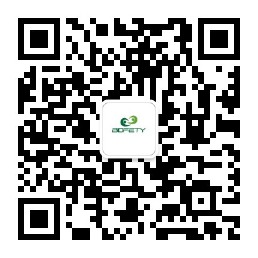 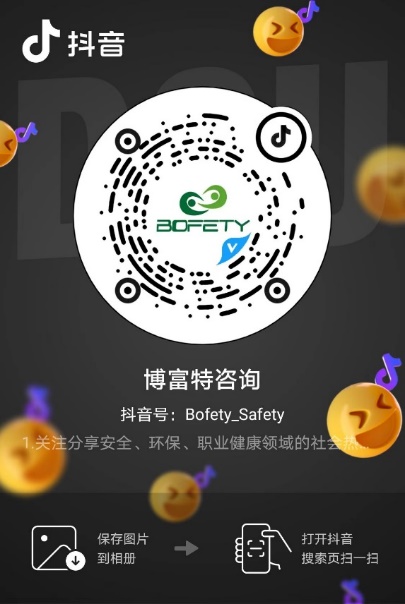 如需进一步沟通
↓↓↓
联系我们 | 15250014332 / 0512-68637852
扫码关注我们
获取第一手安全资讯
抖音
微信公众号